Κλιματική αλλαγή, πανδημία, και ανάκαμψη
Τι πιστεύουν οι Έλληνες Πολίτες
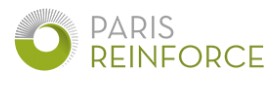 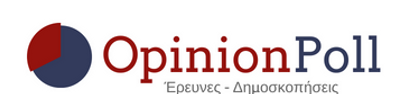 Ταυτότητα Έρευνας
Η έρευνα διεξήχθη από την Opinion Poll – Αριθμός Μητρώου Ε.Σ.Ρ. 49, σε συνεργασία με το Εργαστήριο Συστημάτων Αποφάσεων και Διοίκησης του ΕΜΠ, στο πλαίσιο του ευρωπαϊκού ερευνητικού έργου H2020 PARIS REINFORCE, με Επιστ. Υπεύθυνο τον Αν. Καθηγητή Χ. Δούκα

ΕΞΕΤΑΖΟΜΕΝΟΣ ΠΛΗΘΥΣΜΟΣ: Ηλικίας άνω των 17
ΜΕΓΕΘΟΣ ΔΕΙΓΜΑΤΟΣ:   1.001  νοικοκυριά
ΧΡΟΝΙΚΟ ΔΙΑΣΤΗΜΑ: 11 ΜΑΙΟΥ  2021–17 ΜΑΙΟΥ 2021
ΠΕΡΙΟΧΗ ΔΙΕΞΑΓΩΓΗΣ: Πανελλαδική κάλυψη
ΜΕΘΟΔΟΣ ΔΕΙΓΜΑΤΟΛΗΨΙΑΣ: Πολυσταδιακή τυχαία δειγματοληψία με χρήση quota βάσει  γεωγραφικής κατανομής.
ΜΕΘΟΔΟΣ ΣΥΛΛΟΓΗΣ ΣΤΟΙΧΕΙΩΝ: Τηλεφωνικές συνεντεύξεις βάσει ηλεκτρονικού ερωτηματολογίου (CATI).
Προσωπικό   field: Εργαστήκαν  18 ερευνητές  και 1 επόπτη 
Η Opinion Poll ΕΠΕ. Είναι μέλος του ΣΕΔΕΑ, της ESOMAR, της WAPOR και τηρεί τον κανονισμό του Π.Ε.Σ.Σ. και τους διεθνείς κώδικες δεοντολογίας για την διεξαγωγή και δημοσιοποίηση ερευνών κοινής γνώμης.
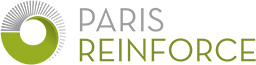 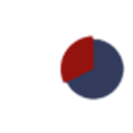 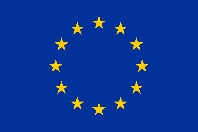 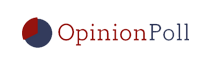 Θεωρείτε ότι η κλιματική αλλαγή είναι ένα σοβαρό πρόβλημα για τον πλανήτη;
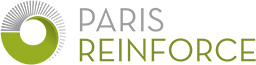 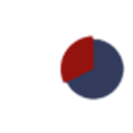 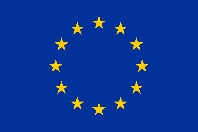 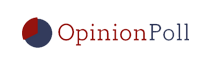 Θεωρείτε ότι η κλιματική αλλαγή είναι ένα σοβαρό πρόβλημα για τον πλανήτη;
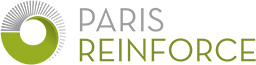 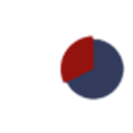 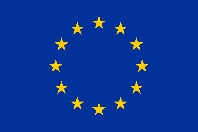 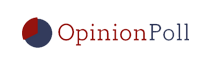 Θεωρείτε ότι η κλιματική αλλαγή είναι ένα σοβαρό πρόβλημα για τον πλανήτη;
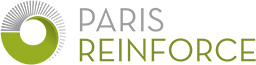 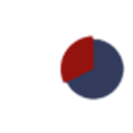 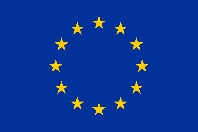 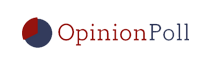 Πιστεύετε ότι οι φυσικές καταστροφές εξαιτίας της κλιματικής αλλαγής έχουν αυξηθεί τα τελευταία έτη στη χώρα μας;
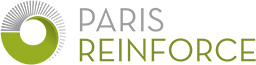 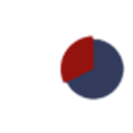 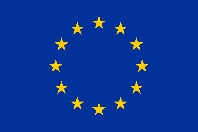 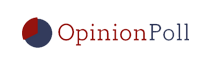 Πιστεύετε ότι οι φυσικές καταστροφές εξαιτίας της κλιματικής αλλαγής έχουν αυξηθεί τα τελευταία έτη στη χώρα μας;
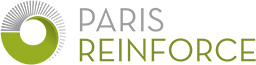 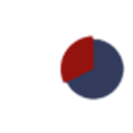 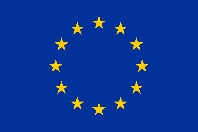 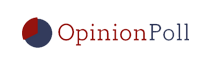 Πιστεύετε ότι οι φυσικές καταστροφές εξαιτίας της κλιματικής αλλαγής έχουν αυξηθεί τα τελευταία έτη στη χώρα μας;
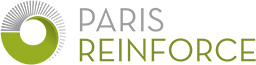 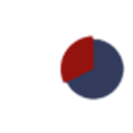 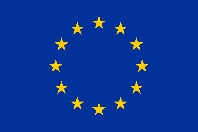 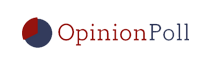 Σε τι βαθμό πιστεύετε ότι συμβάλλουν αρνητικά οι παρακάτω πηγές ενέργειας στην κλιματική αλλαγή;
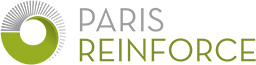 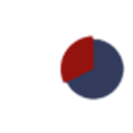 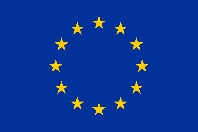 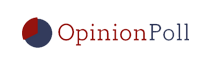 Γνωρίζετε για τις προτεραιότητες του ενεργειακού σχεδιασμού της χώρας μας;
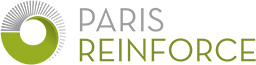 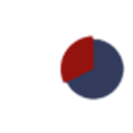 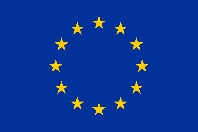 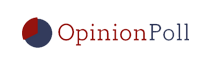 Γνωρίζετε για τις προτεραιότητες του ενεργειακού σχεδιασμού της χώρας μας;
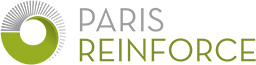 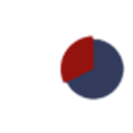 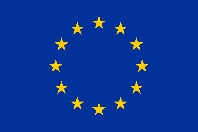 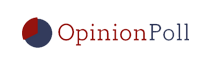 Γνωρίζετε για τις προτεραιότητες του ενεργειακού σχεδιασμού της χώρας μας;
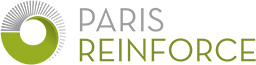 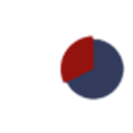 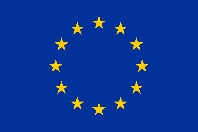 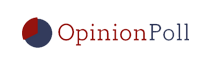 Σε ποιες από τις παρακάτω πηγές ενέργειας πιστεύετε ότι πρέπει να επενδύσει η χώρα μας για την αντιμετώπιση των επιπτώσεων της κλιματικής αλλαγής, λαμβάνοντας υπόψιν και τις εθνικές προτεραιότητες;
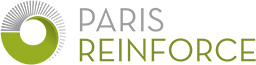 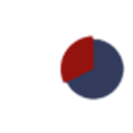 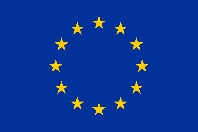 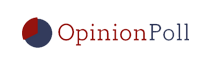 Συμφωνείτε με την ενοικίαση θαλάσσιων οικοπέδων σε πετρελαϊκές εταιρείες για εξορύξεις υδρογονανθράκων;
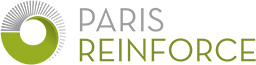 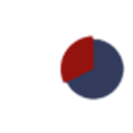 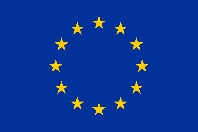 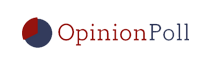 Συμφωνείτε με την ενοικίαση θαλάσσιων οικοπέδων σε πετρελαϊκές εταιρείες για εξορύξεις υδρογονανθράκων;
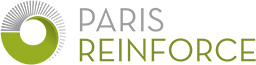 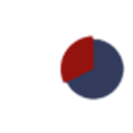 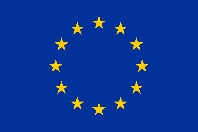 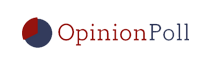 Συμφωνείτε με την ενοικίαση θαλάσσιων οικοπέδων σε πετρελαϊκές εταιρείες για εξορύξεις υδρογονανθράκων;
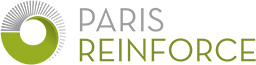 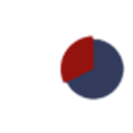 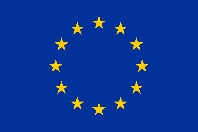 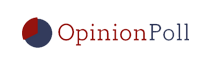 Συμφωνείτε με την δημιουργία θαλάσσιων αιολικών πάρκων;
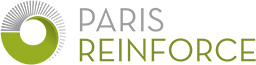 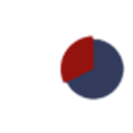 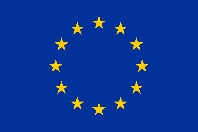 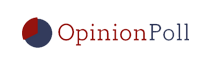 Συμφωνείτε με την δημιουργία θαλάσσιων αιολικών πάρκων;
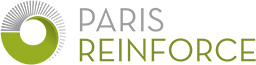 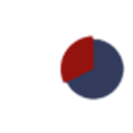 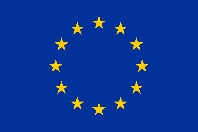 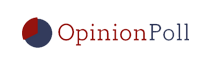 Συμφωνείτε με την δημιουργία θαλάσσιων αιολικών πάρκων;
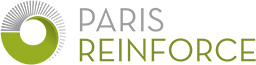 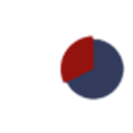 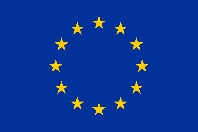 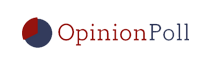 Σε ποιους τομείς θα βλέπατε τη χρήση υδρογόνου στο μέλλον στη χώρα μας;
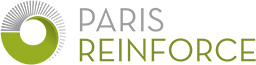 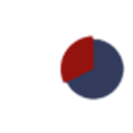 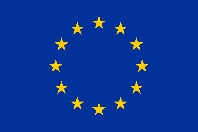 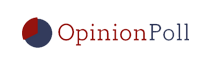 Πόση πιστεύετε ότι είναι η περιβαλλοντική ζημιά (π.χ. βιοποικιλότητα, δάση, υδροφόροι ορίζοντες, ατμοσφαιρική ρύπανση) που προκαλεί κάθε μια από τις παρακάτω πηγές ενέργειας;
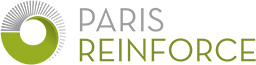 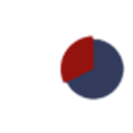 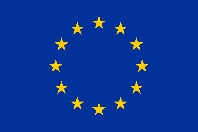 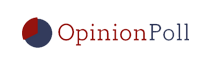 Ποια η γνώμη σας για τους ακτιβιστές για την κλιματική αλλαγή (π.χ. Γκρέτα Τούνμπεργκ);
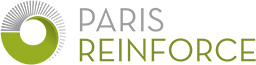 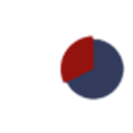 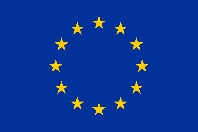 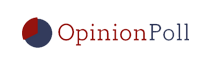 Ποια η γνώμη σας για τους ακτιβιστές για την κλιματική αλλαγή (π.χ. Γκρέτα Τούνμπεργκ);
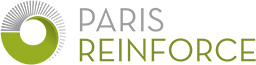 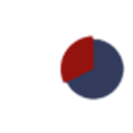 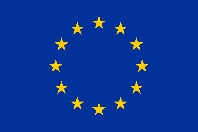 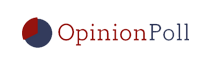 Ποια η γνώμη σας για τους ακτιβιστές για την κλιματική αλλαγή (π.χ. Γκρέτα Τούνμπεργκ);
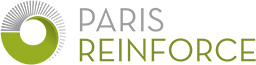 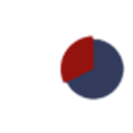 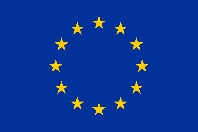 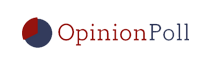 Πιστεύετε ότι η πανδημία COVID-19 σχετίζεται άμεσα ή και έμμεσα με την κλιματική αλλαγή;
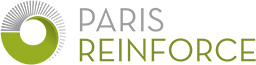 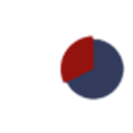 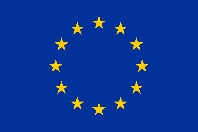 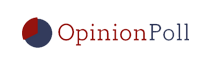 Πιστεύετε ότι η πανδημία COVID-19 σχετίζεται άμεσα ή και έμμεσα με την κλιματική αλλαγή;
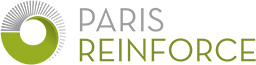 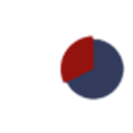 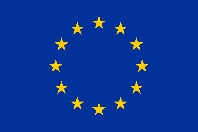 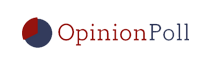 Πιστεύετε ότι η πανδημία COVID-19 σχετίζεται άμεσα ή και έμμεσα με την κλιματική αλλαγή;
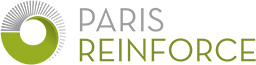 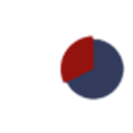 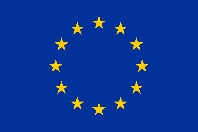 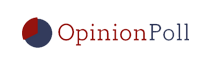 Σε τι βαθμό πιστεύετε ότι η ανάκαμψη από την πανδημία πρέπει να πραγματοποιηθεί με όρους πράσινης ανάπτυξης;
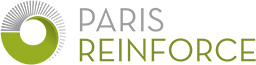 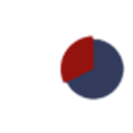 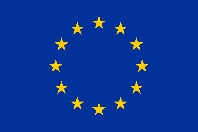 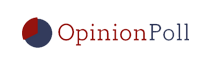 Σε τι βαθμό πιστεύετε ότι η ανάκαμψη από την πανδημία πρέπει να πραγματοποιηθεί με όρους πράσινης ανάπτυξης;
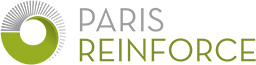 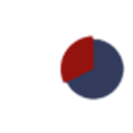 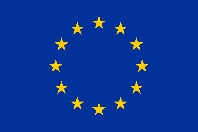 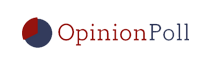 Σε τι βαθμό πιστεύετε ότι η ανάκαμψη από την πανδημία πρέπει να πραγματοποιηθεί με όρους πράσινης ανάπτυξης;
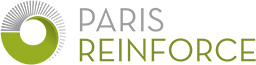 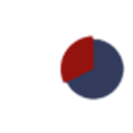 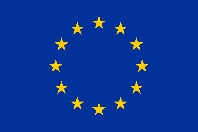 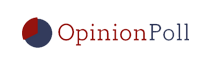 Βαθμολογήστε τα επόμενα θέματα ως προς την σημασία τους για άμεση αντιμετώπιση…
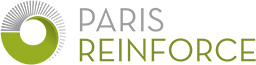 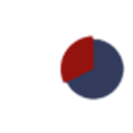 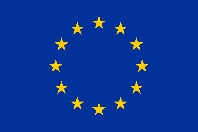 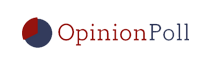 Τέλος Παρουσίασης